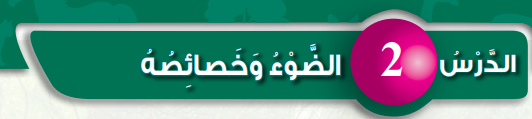 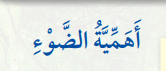 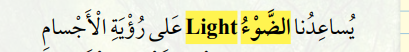 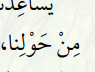 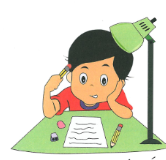 تخيّل لو لا يُوجدُ ضوء
ماذا يَحْدثُ؟
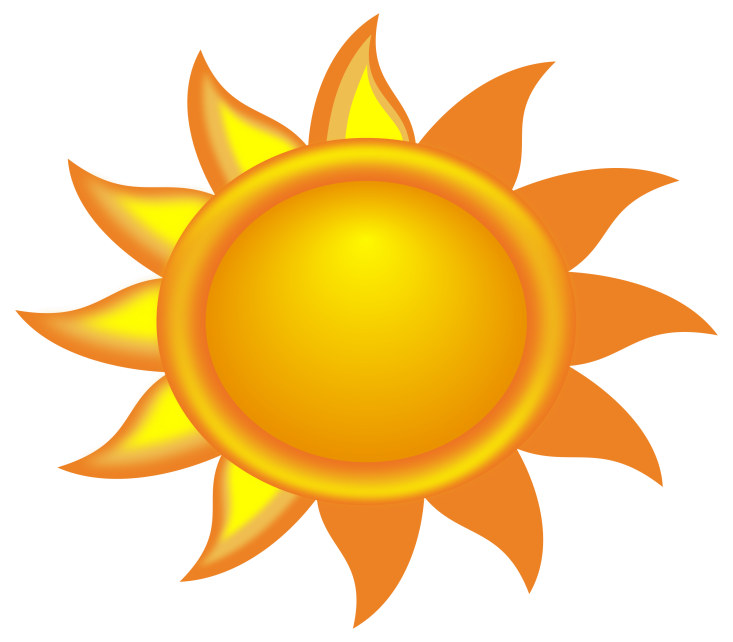 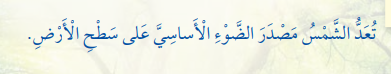 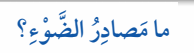 مَصادِرُ طَبيعيّةٌ للضّوء :
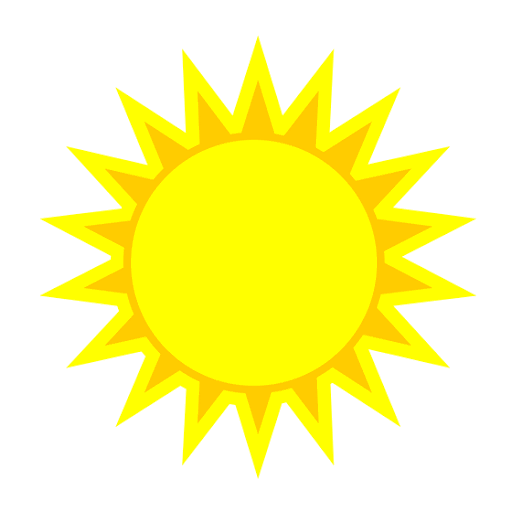 1) الشَّمس
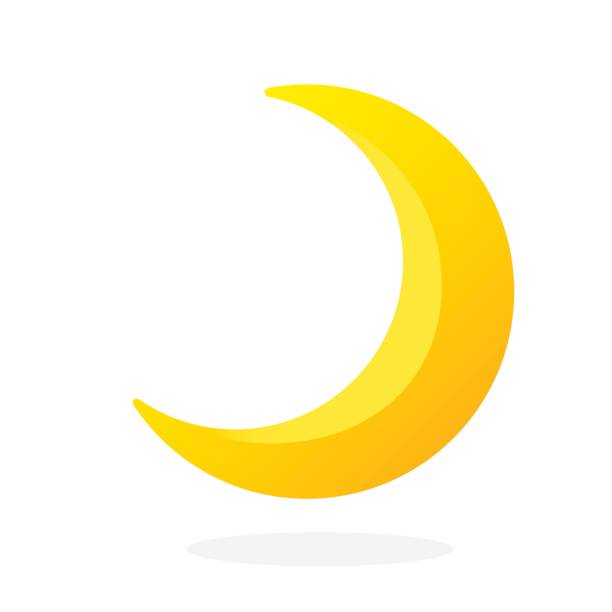 2) الْقَمَر
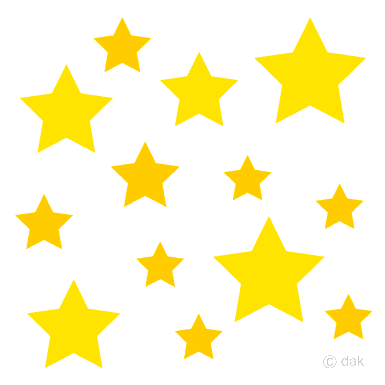 3) النُّجوم
مَصادِرُ صِناعِيّةٌ للضّوء :
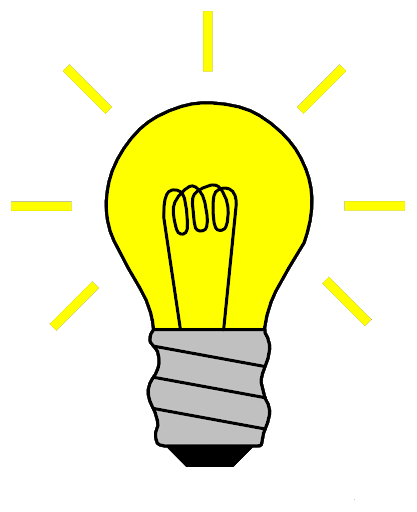 1) الْمَصابيحُ الْكَهْربائيّةُ
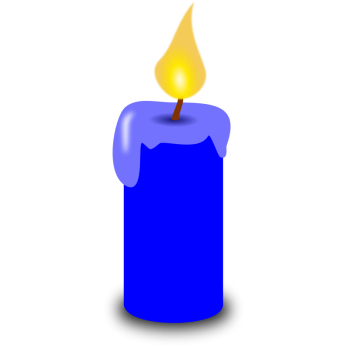 2) الشّموعُ
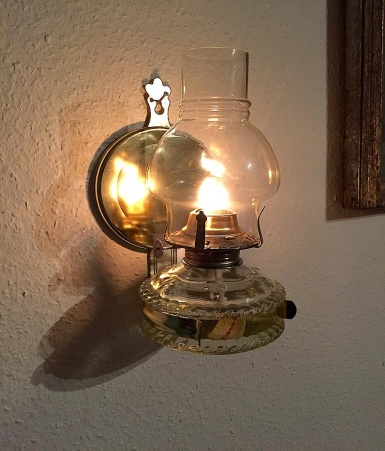 3) مَصابيحُ الْكازِ
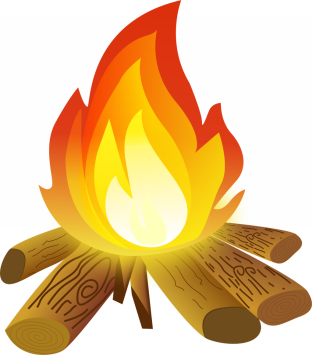 4) النّار
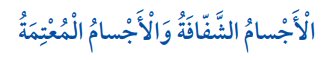 الْمَوادُّ الشَّفافَةُ :
هِيَ الْمَوادُّ الّتي يَنْفَذُ مِنْها الضّوء.
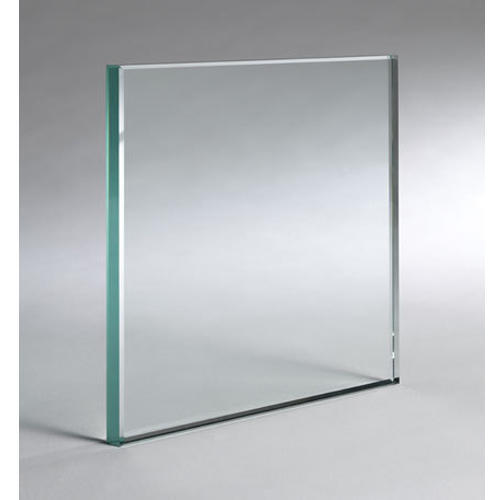 مِثل :
1) الزُّجاج
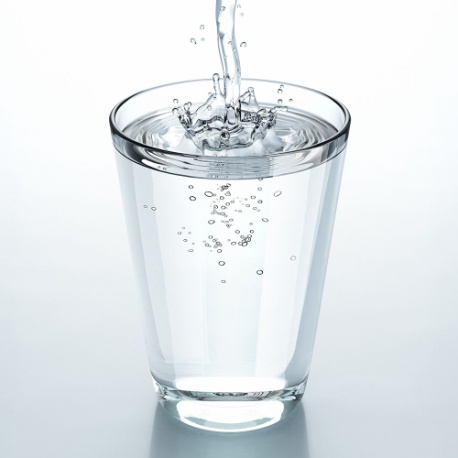 2) الْماء
الْموادُّ الْمُعْتِمَةُ :
هِيَ الْمَوادُّ الّتي لا يَنْفذُ مِنْها الضّوء.
مِثْل :
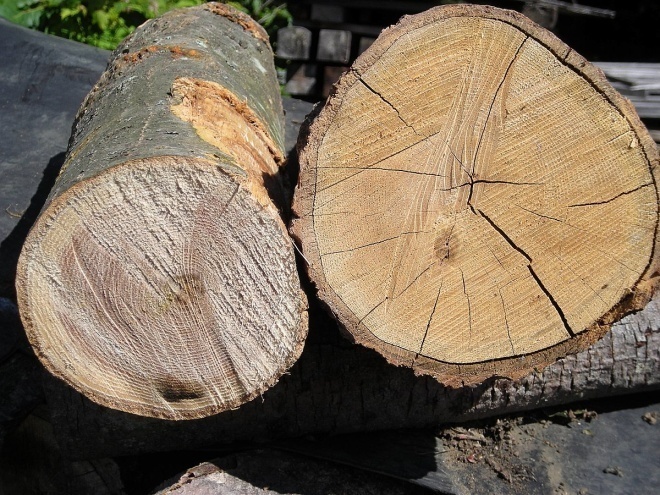 1) الْخَشَب
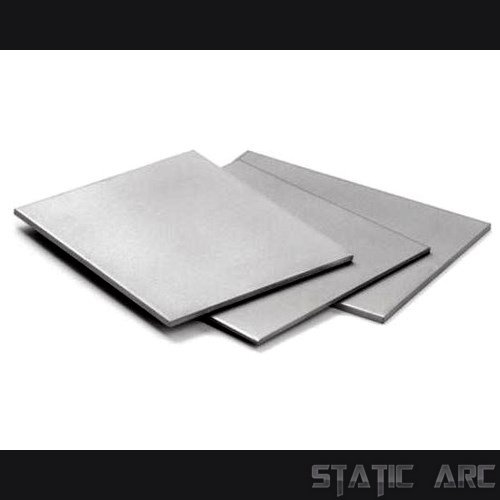 2) الْحَديد
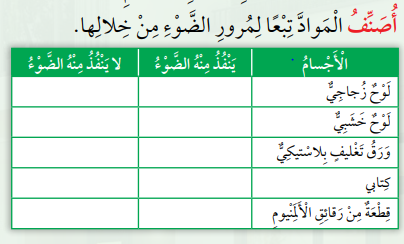